COMMONS コンテンツ制作講座

− SilverStream Producer 版 –
明治大学　eプレゼン・コンテスト　学生サポーター
斉藤正宏
自己紹介
2009年　明治大学理工学部入学
2011年　ｅプレゼン・コンテストでCOMMONSに出会う。
　　　　　　　→コンテスト優秀賞受賞！！
2012年　eプレゼン・コンテスト学生サポーター結成
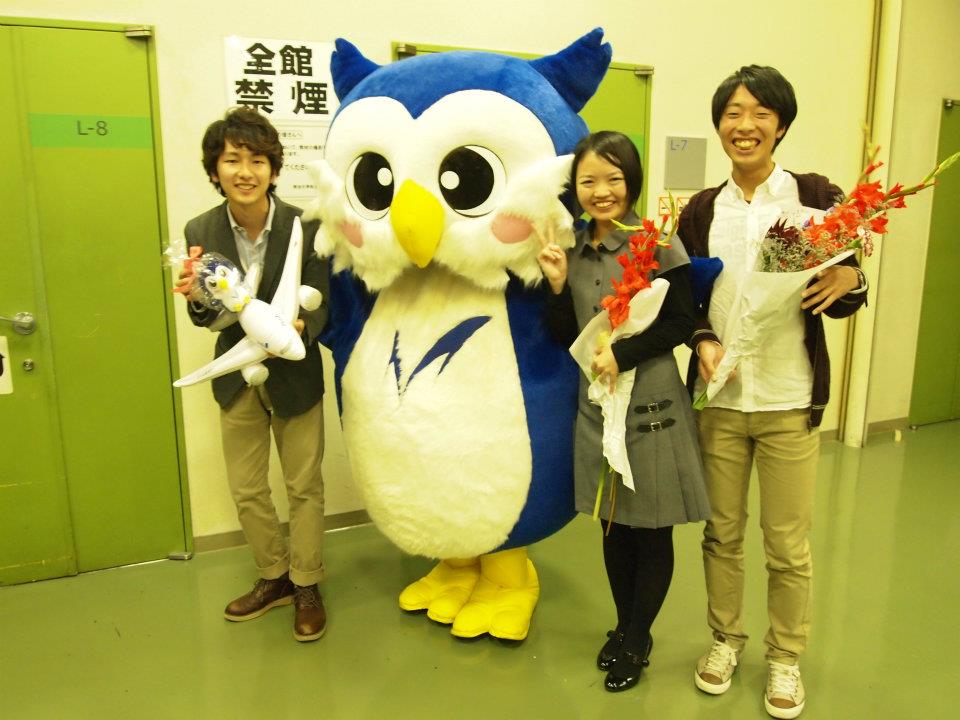 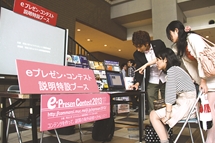 現在、明治大学５年生(^^;
※卒業に向けて奮闘中！！
“明治大学で一番　　COMMONSを使っている学生”
…かも？
Demo